Тема урока: Макетирование открытки. «Кардмейкинг»
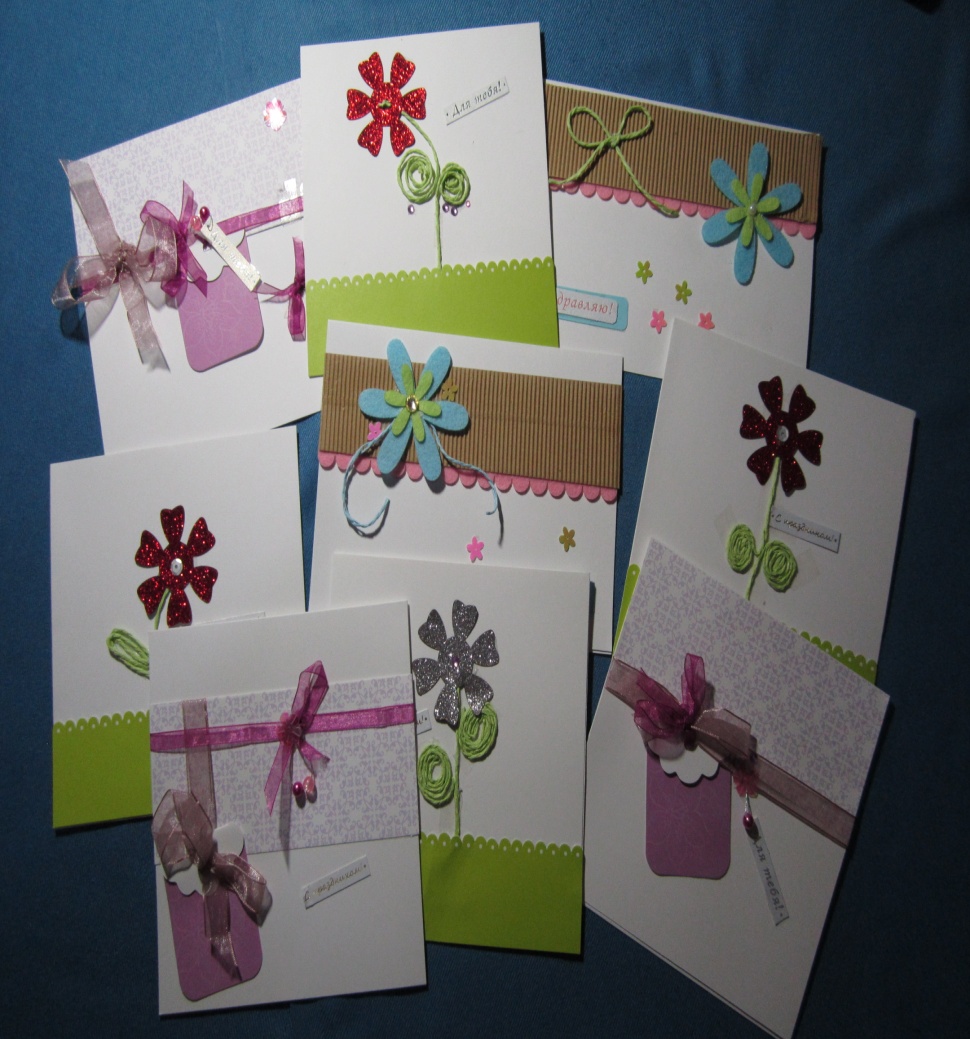 .
КАРДМЕЙКИНГ
Понятие «кардмейкинг» в переводе с английского языка означает: card – открытка, make – делать, то есть изготовление открыток своими руками.
       Слово «кардмейкинг» происходит с английского языка, но техника изготовления открыток своими руками зародилась еще в Древнем Китае. А в 1400 году первая открытка попала в Европу и стала очень популярной. До середины девятнадцатого века люди во всех уголках Европы поздравляли друг друга с праздниками именно самодельными открытками. Потом появились различные печатные устройства, но открытки, сделанные своими руками, по-прежнему остаются самыми востребованными.
Цель и задачи урока
Цель урока: изучение истории кардмейкинга, изготовление открыток своими руками.  

 Задачи: 
1. Изучить историю открытки.                                                                                                                                
2.Выявить истоки возникновения искусства кардмейкинга.   
3. Изучить стили, используемые в кардмейкинге.
4. Изучить техники кардмейкинга.
5. Узнать об материале, который используется для создания открыток своими руками.
6. Узнать о современном использовании кардмейкинга.
7. Изготовить поздравительные открытки – подарки к празднику 8 Март
Из истории открытки.
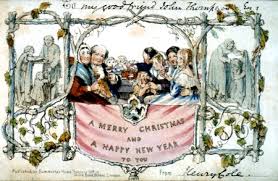 Когда появилась первая открытка или, как говорили раньше, открытое письмо, сказать трудно. Однако уже в конце XIX века было придумано большое количество прекрасных образцов данного жанра
Самая ранняя поздравительная карточка, которую хранит Британский музей в Лондоне, датирована XV веком. Она посвящена празднику св. Валентина. Ее создание приписывают герцогу Орлеанскому.      Для оформления карточек использовались разнообразный  материал: сушеные цветы, кожа, резина, бархат, шелк, бисер. В 1795 году была выпущена серия рождественских открыток, исполненная по рисункам английского художника Уильяма Добсона.
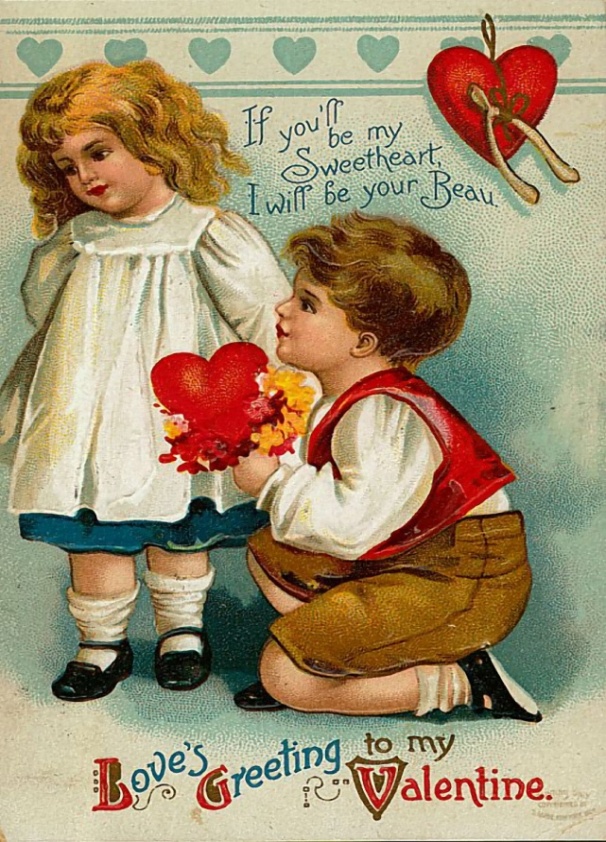 Из истории                                                                 первых Российских открыток
В России открытые письма были введены в обращение с    1 января 1872 года. На открытках того времени изображались достопримечательности Москвы.
          Российские открытки по качеству не уступали привезенным из-за рубежа. В создании открыток принимали участие известные художники, так что некоторые открытки можно было даже считать произведением искусства.
           Массовый выпуск открыток начался в 50-х годах XX века. Иллюстраторы радовали людей изображениями кремлевских башен, счастливых детей, героев сказок.
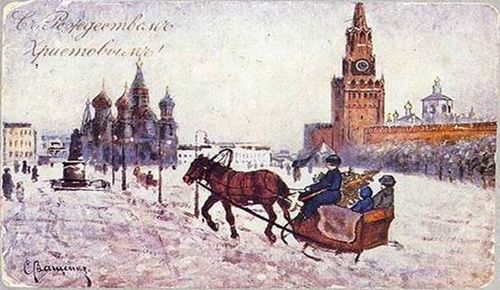 Из истории открытки ручной работы
Когда и где появились открытки ручной работы?
             Первое упоминание об открытках датируется около 500 лет до нашей эры. В те годы открытки представляли собой листы папируса, которые расценивались египетскими и китайскими культурами, как послание благосостояния и доброжелательности. Несомненно, эти открытки были сделаны вручную. 
             С появлением печатных поздравительных открыток, об открытках, изготовленных вручную, надолго забыли. Сейчас искусство кардмейкинга снова популярно.
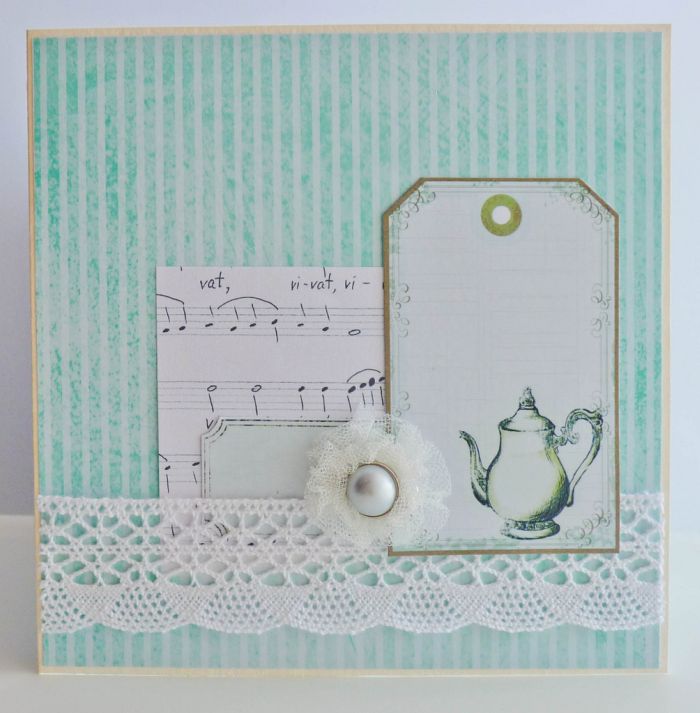 Стили, используемые в кардмейкинге.Винтаж
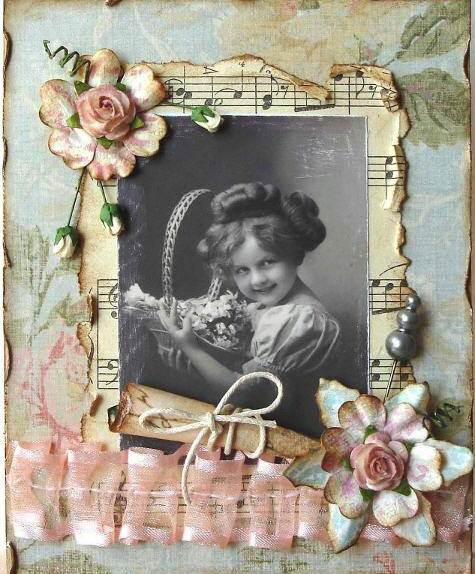 Винтаж – это своего рода ретро-стиль. Слово «винтаж» имеет французское происхождение и означает «хорошо выдержанное вино». Открытки, изготовленные в этом стиле, отличаются блеклыми оттенками, различные элементы декора ассоциируются с прошлым, то есть открытки декорируются под старину.
Стили,  используемые в кардмейкинге.ГРАНЖ
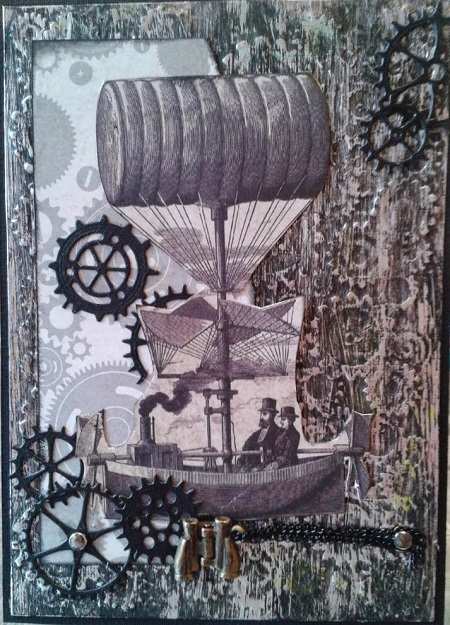 Гранж – отличается свободой творчества без каких-либо ограничений и рамок. Открытки, изготовленные в этом стиле, могут иметь элементы потертости, рваные края, могут быть потрепанными и грязными, цвета обычно преобладают темные: серый, черный, коричневый. Стиль «Гранж» хорошо подходит при изготовлении открыток для мужчин.
Стили,  используемые в кардмейкинге.МИНИ - ОТКРЫТКА
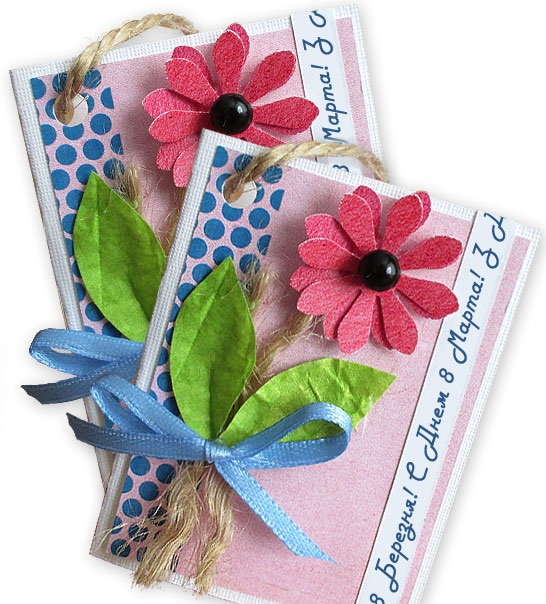 Мини-открытка
 отличается
простотой
исполнения и 
используется в 
качестве 
дополнения к 
коробке конфет,  
 букету цветов.
Стили,  используемые в кардмейкинге.     АМЕРИКАНСКИЙ СОВРЕМЕННЫЙ СТИЛЬ
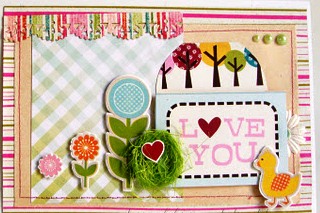 Американский современный стиль  – это классика. Он характеризуется использованием большого количества аксессуаров и украшений. Он самый легкий в использовании. Главное отличие этого стиля – изобилие декоративных материалов, которые занимают центральное место в композиции.
Стили,  используемые в кардмейкинге.ЕВРОПЕЙСКИЙ СТИЛЬ
Европейский стиль характеризуется сдержанностью, строгостью, лаконичностью. В нем используется минимум цветов и декора, четкость линий, единый шрифт, «квадратность» элементов и простой графический подход. В открытках европейского стиля нет ничего лишнего.
Стили,  используемые в кардмейкинге.     СМЕШАННЫЙ СТИЛЬ
Смешанный стиль позволяет смешивать разные направления, стили, техники, материалы, текстуры и фактуры.
Техники  кардмейкинга.
квиллинг
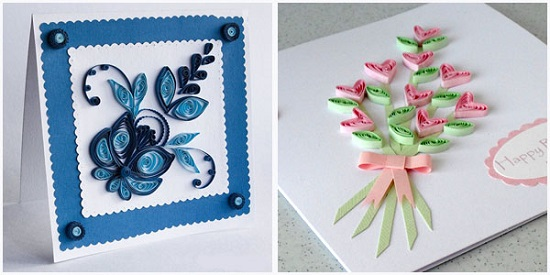 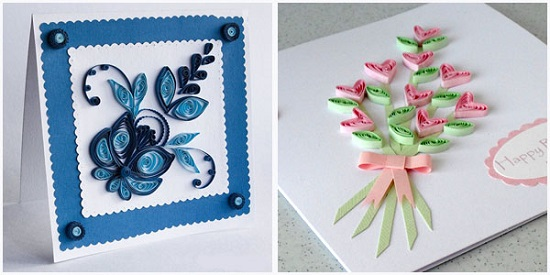 Квиллинг – это искусство изготовления аппликаций из скрученных в спиральки полосок бумаги. С помощью такой техники можно сделать необычные цветы, различные фигурные элементы
Техники кардмейкинга.     Оригами
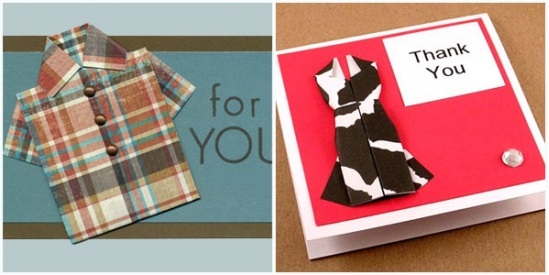 Оригами – это вид декоративно-прикладного искусства, древнее искусство складывания фигурок из бумаги.
Техники кардмейкинга. Дудлинг
Дудлинг — рисование с помощью простых элементов, это слово означает – машинальный рисунок (используются разнообразные линии, пятна).
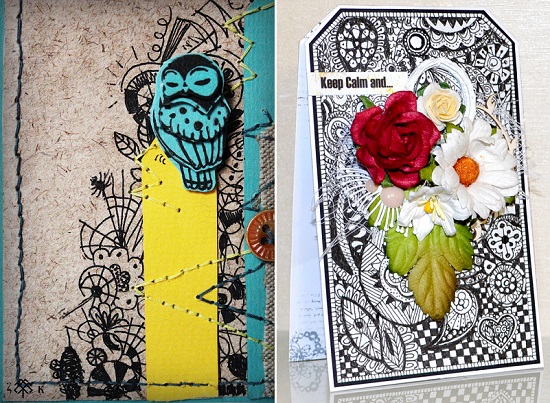 Техники кардмейкинга. Вышивка
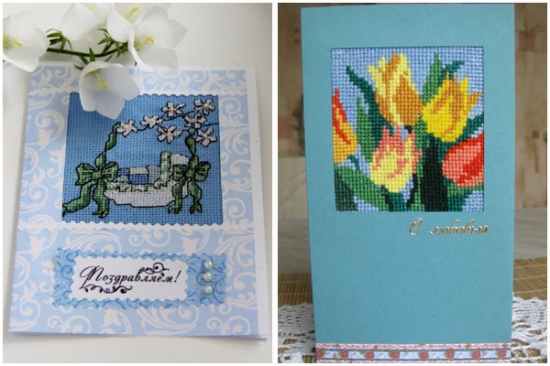 Вышивка – используется как дополнительное украшение, может выполняться в любой технике (бисером, гладью, крестиком, лентами)
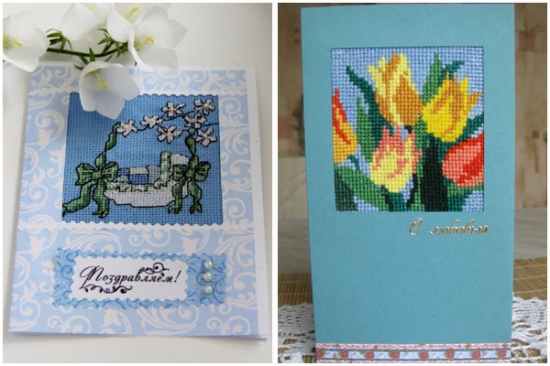 Техники кардмейкинга Рop-up
Рop-up – объемные изображения из бумаги для изготовления объемных открыток.
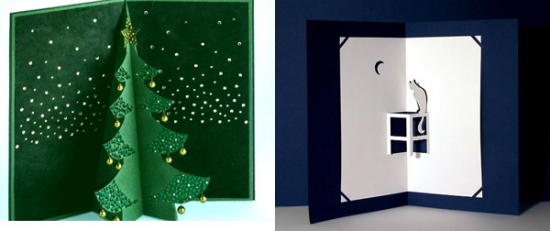 Техники кардмейкинга Скрапбукинг
Скрапбукинг – 
     эта техника позволяет фантазировать и использовать различные материалы в изготовлении открыток. Открытка отличается  от     скрап-страницы альбома тем, что на открытках не размещают личных фотографий, а  картинки и вырезки – пожалуйста.
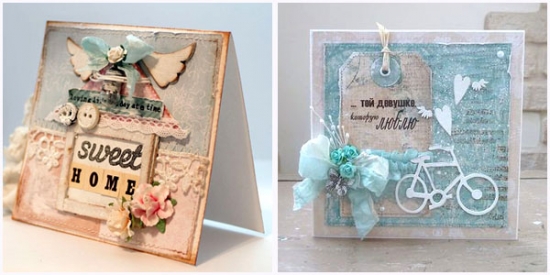 Техники кардмейкинга. Декупаж
Декупаж – использование различных вырезанных бумажных мотивов: готовых открыток, газет, журналов, специальных карт для декупажа.
Техники кардмейкинга.Коллаж
Коллаж — это аппликации из разных по текстуре и назначению предметов, но составляющих композицию  в одинаковой цветовой гамме, стиле, тематике.
Школьный конкурс новогодней открытки.
Перед новым годом был организован и проведен школьный конкурс новогодней открытки. Этот конкурс познакомил всю школу с большим разнообразием открыток, лучшие открытки украсили гимназию к новогоднему празднику.
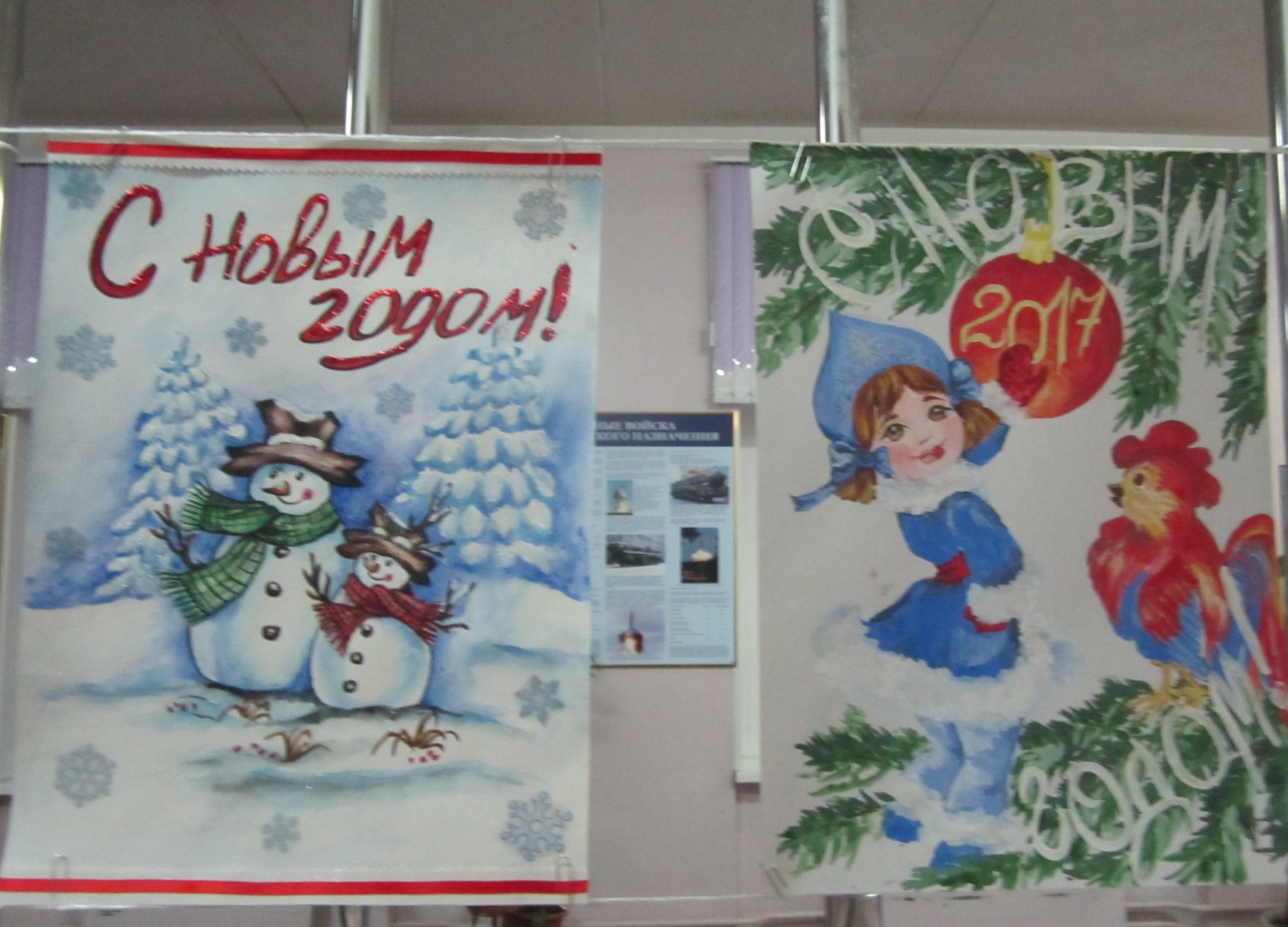 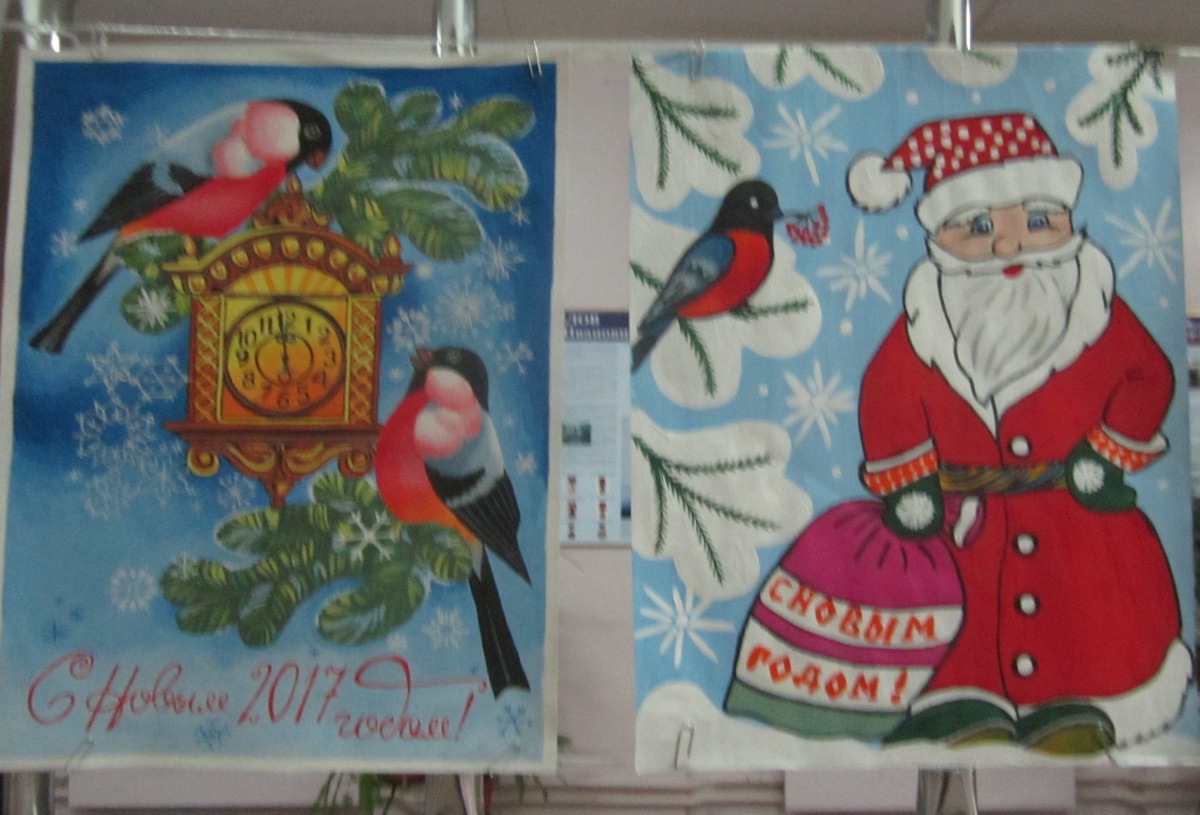 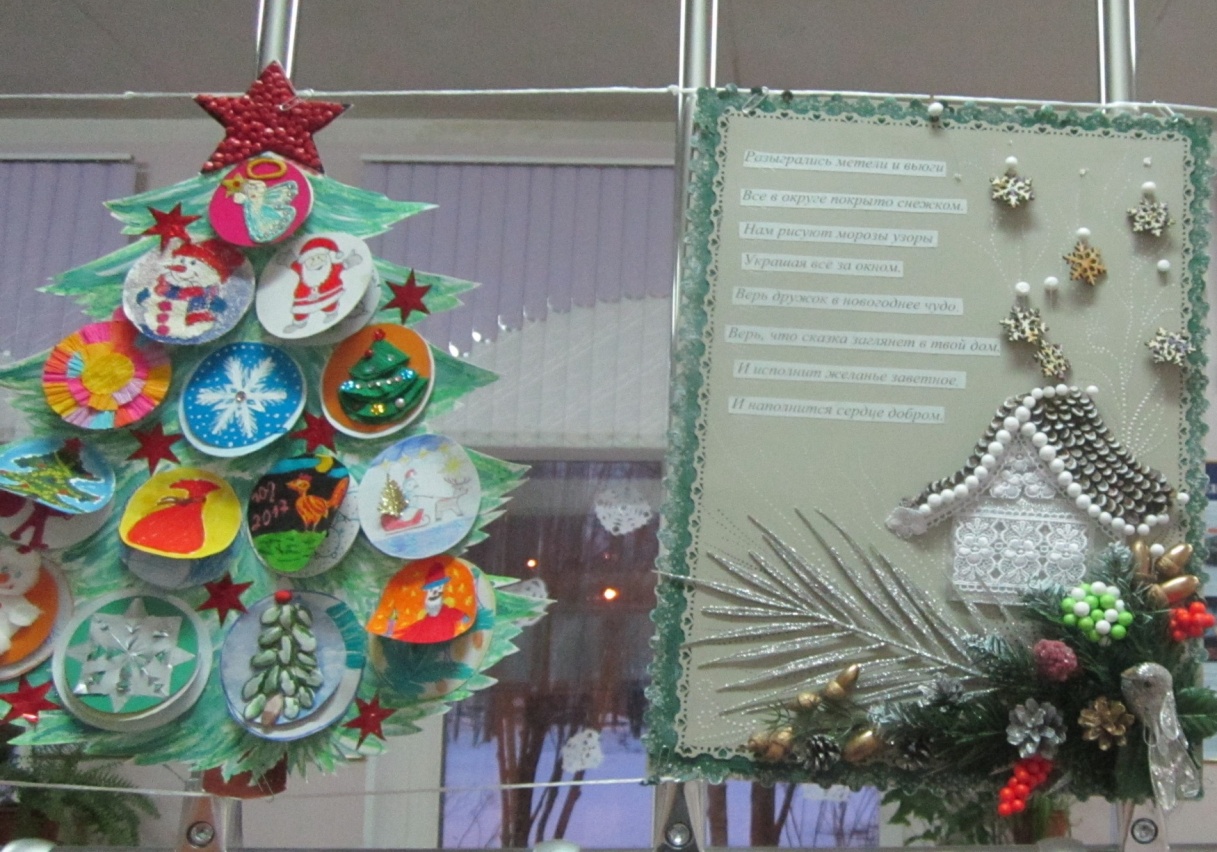 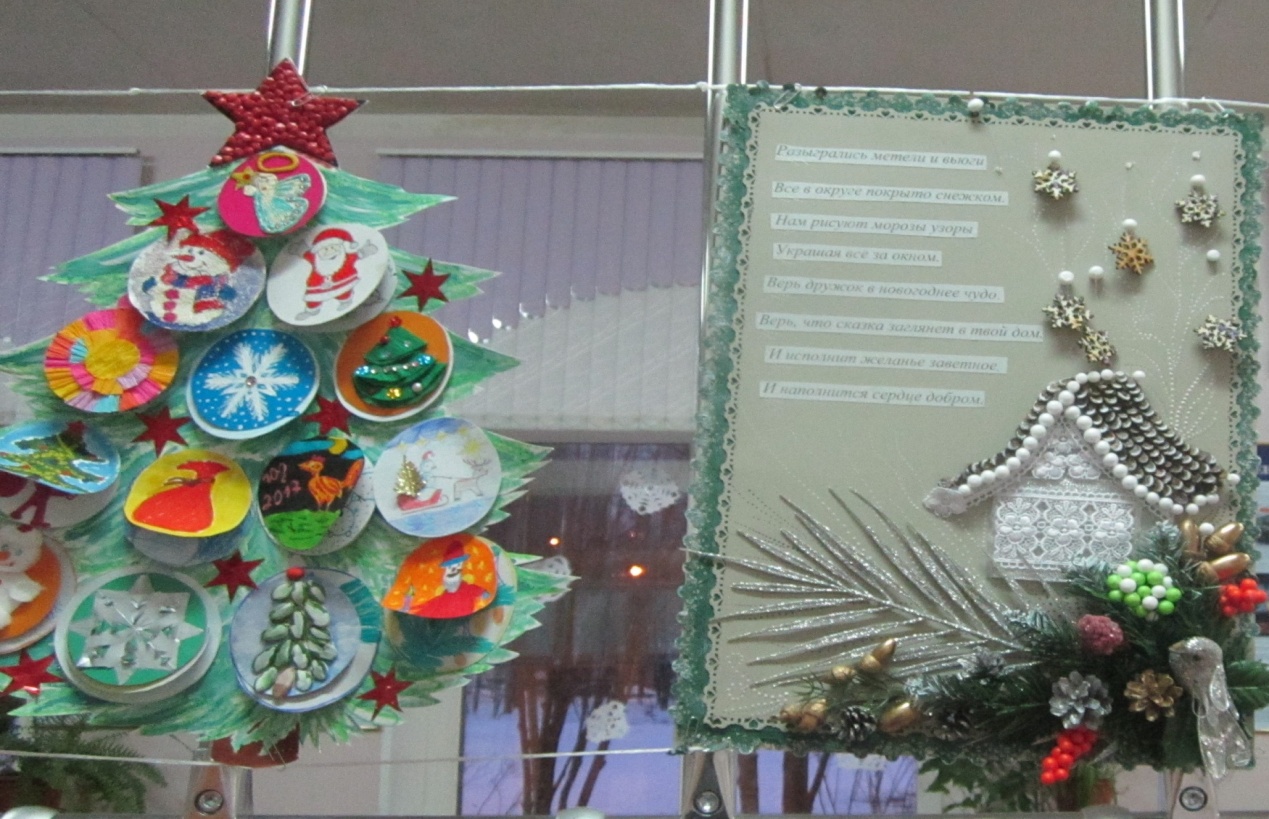 Материалы и инструменты                                                            для изготовления открытки своими руками
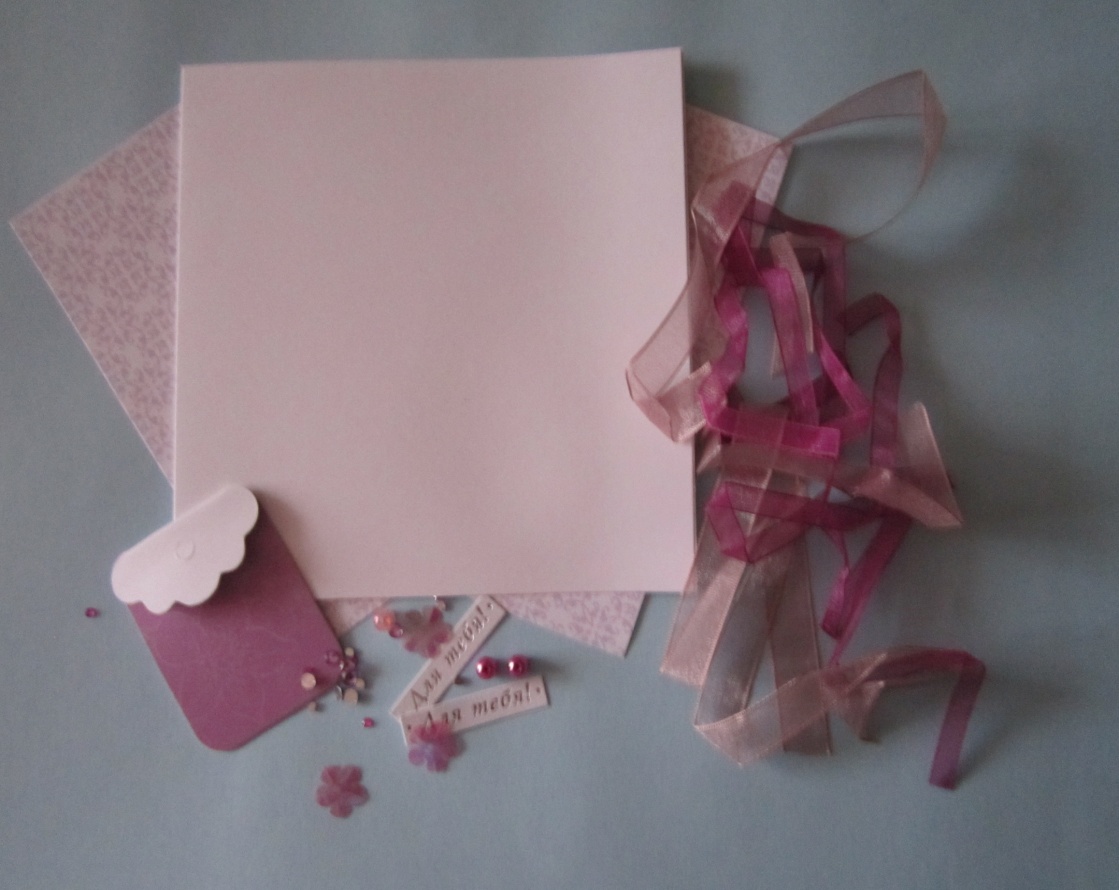 Бумага: цветная, упаковочная, белый и цветной картон.
     Декор: кружева, ленты, ткань, шнуры, нитки, пуговицы, стразы, бисер.
     Инструменты: ножницы, клей, двусторонний скотч, канцелярский нож.
Этапы изготовления открытки1.               2.             3.              4.
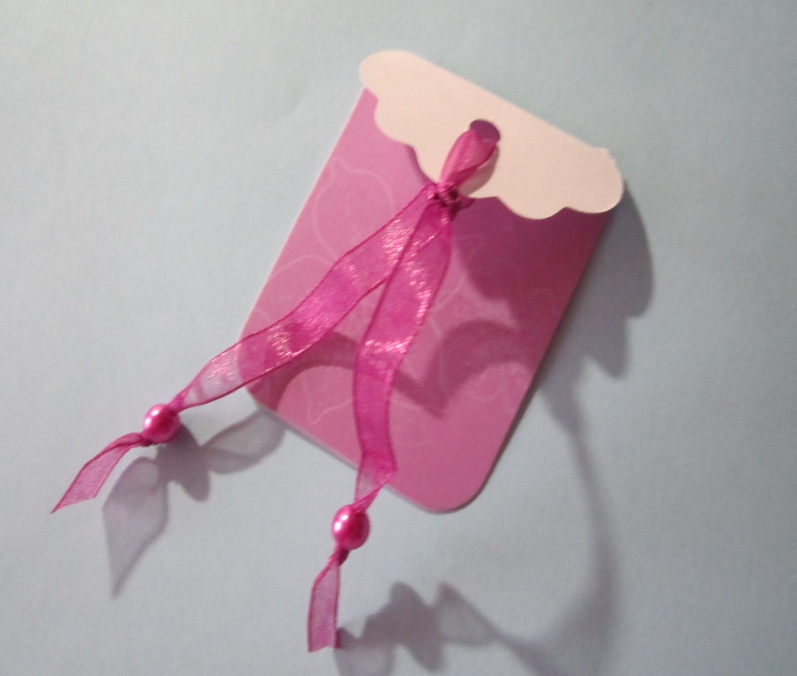 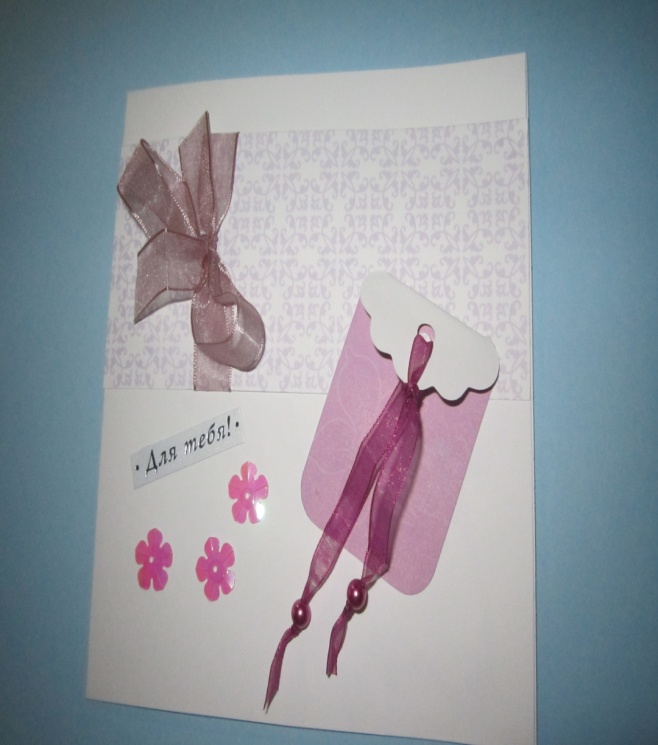 Итог урока.
В ходе урока были изготовлены открытки, внутри которых были написаны поздравления с праздником        
 8 Марта. Получились недорогие, нарядные подарки.
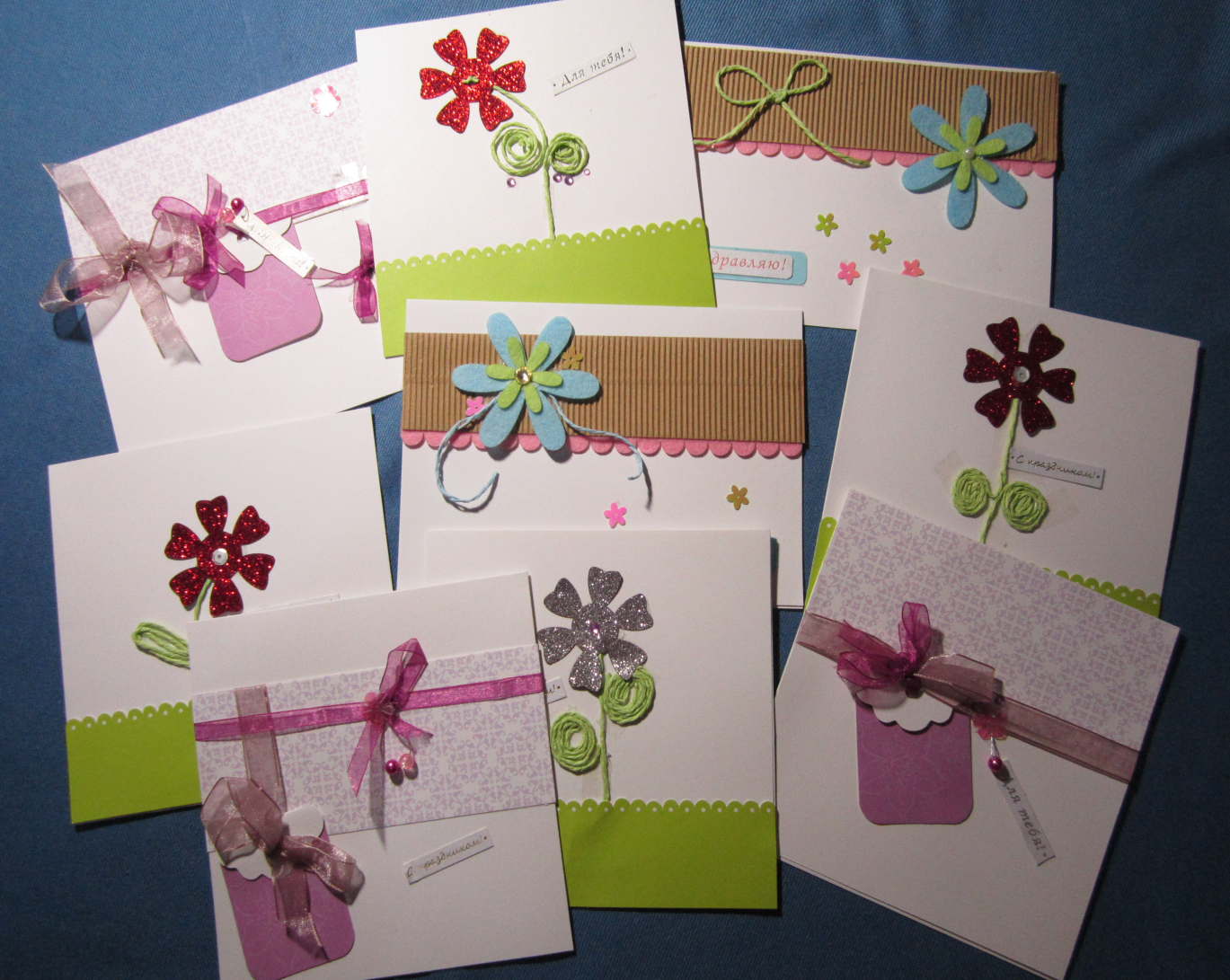 Выводы:
1. История возникновения и развития открытки очень интересна, тесно связана с историей развития разных стран.

2.  Познакомились с разнообразием стилей и техник изготовления открыток своими руками.

3. Кардмейкинг- это не просто занимательное увлечение и прекрасное хобби, которое принесет удовольствие и яркие эмоции не только создателю  открыток, но и друзьям, родственникам, так как подарки , выполненные своими руками уникальны и неповторимы. 

4.  Поздравительные открытки, сделанные своими руками всегда ярки, интересны, это находка для тех, кто любит индивидуальность, что очень актуально в наше время.

5.  Изучив технологии кардмейкинга, можно не только самим  делать поздравительные открытки, но и научить своих друзей, такие открытки может сделать любой человек.

6.  Открытки ручной работы могут быть произведениями  искусства, экземплярами коллекций, они обладают своей неповторимой энергетикой и шармом.